Statistical modeling 
of multi-stranded coronal loops
V. Uritsky
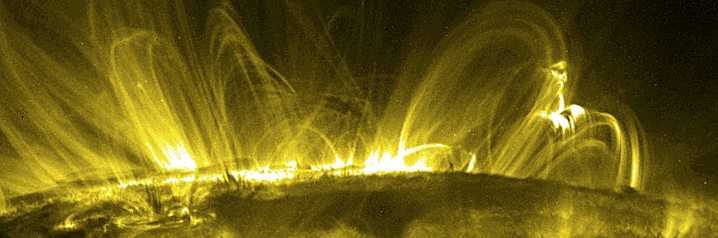 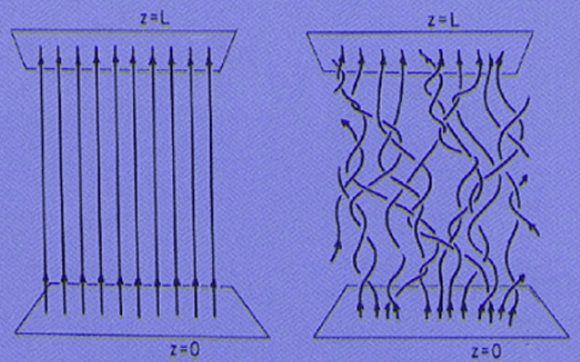 Parker, 1972
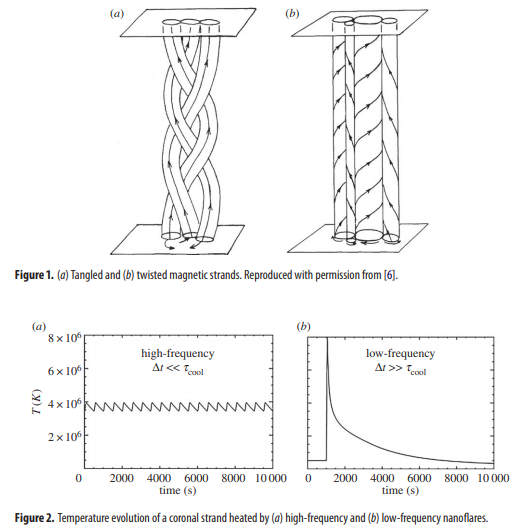 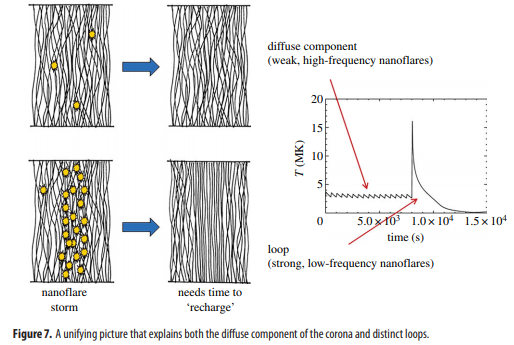 J. Klimchuk, Phil Trans A 2015
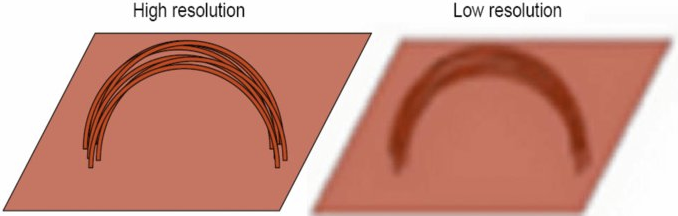 ???
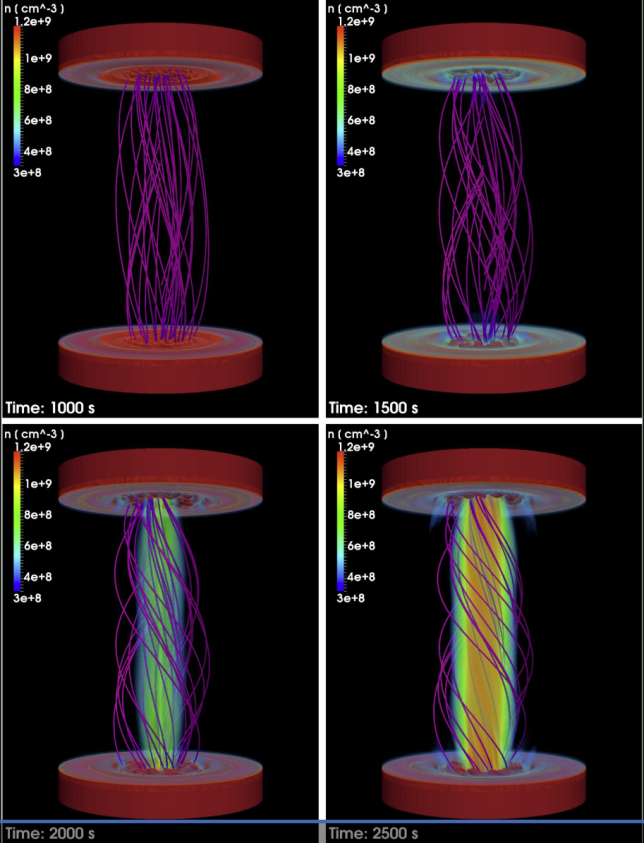 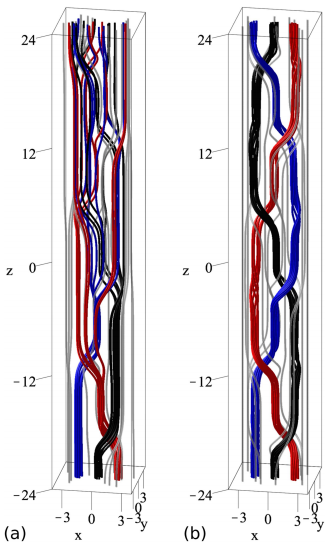 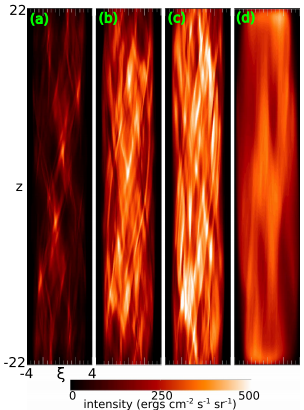 Pontin et al., ApJ 2017
Reale et al., ApJ 2016
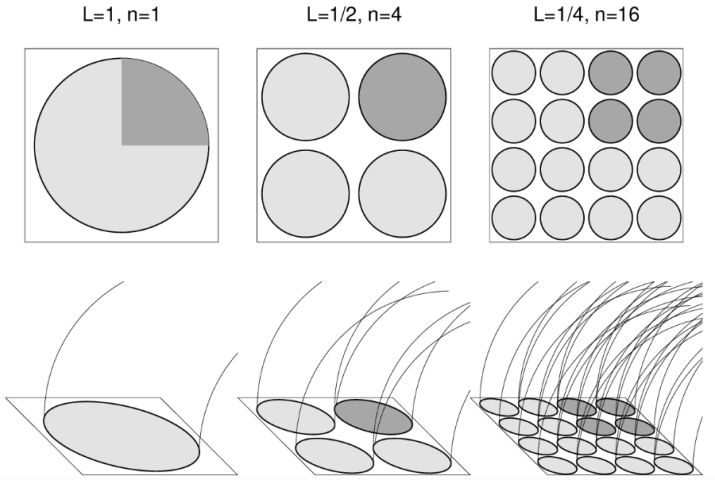 Aschwanden & Peter, ApJ 2017
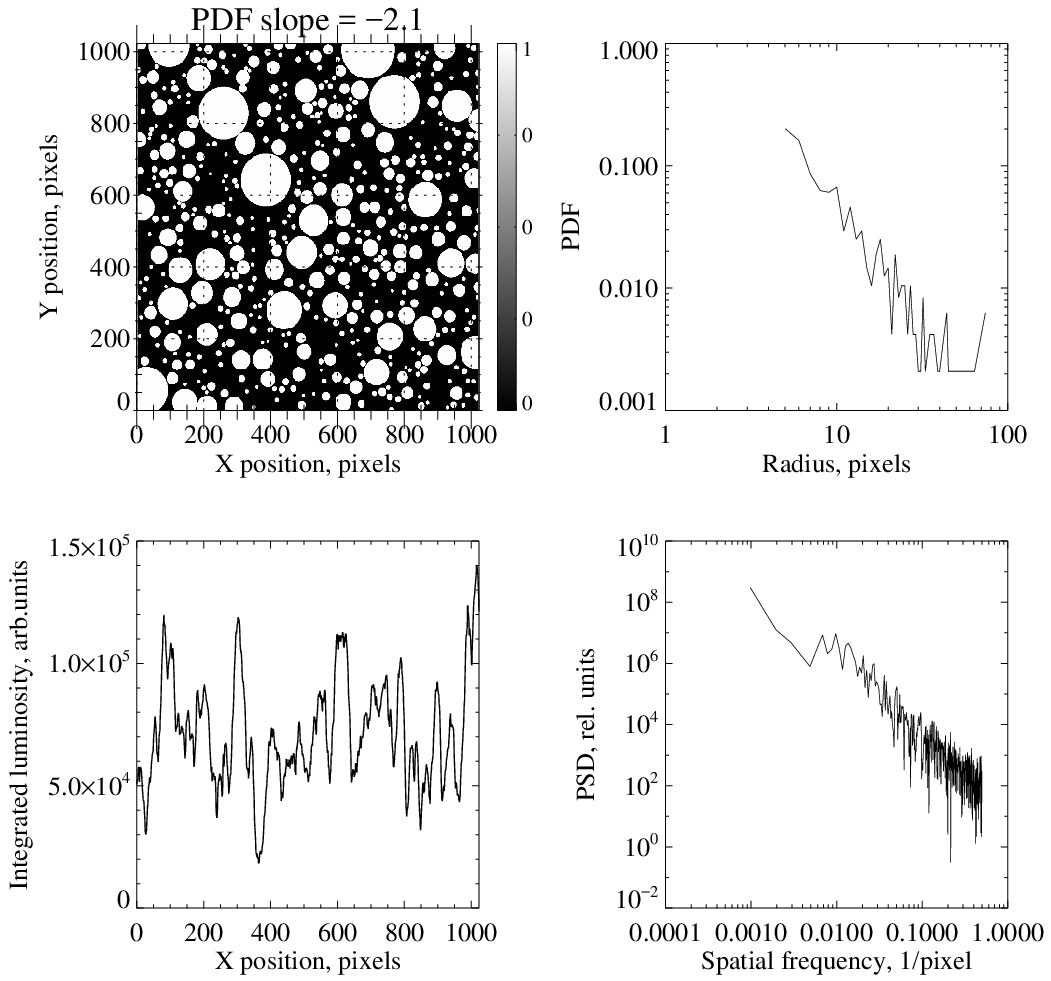 (Based on: Jensen at al., Phys Rev B 1989; Kertesz & Kiss, J Phys A 1990; Manna et al., J Stat Phys 1990)
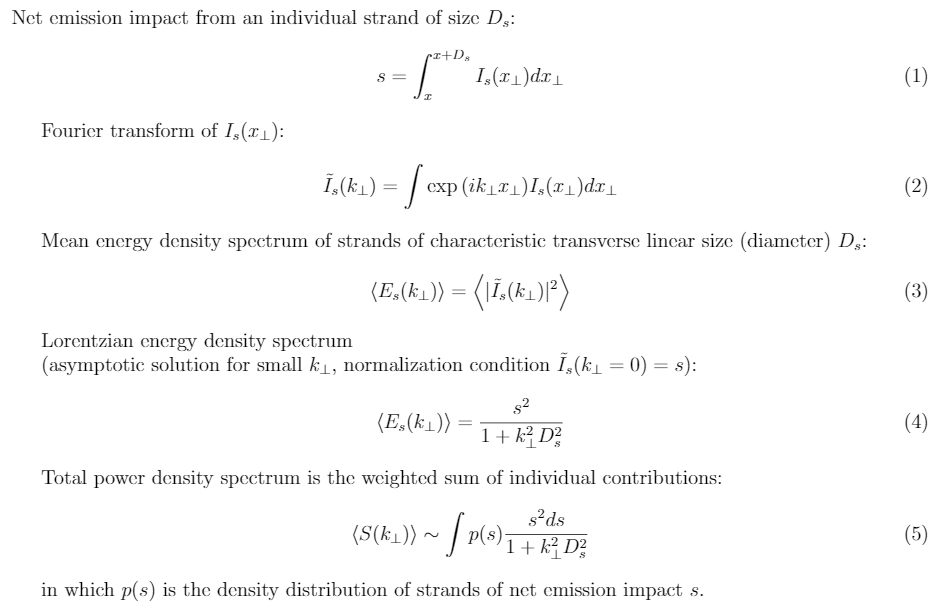 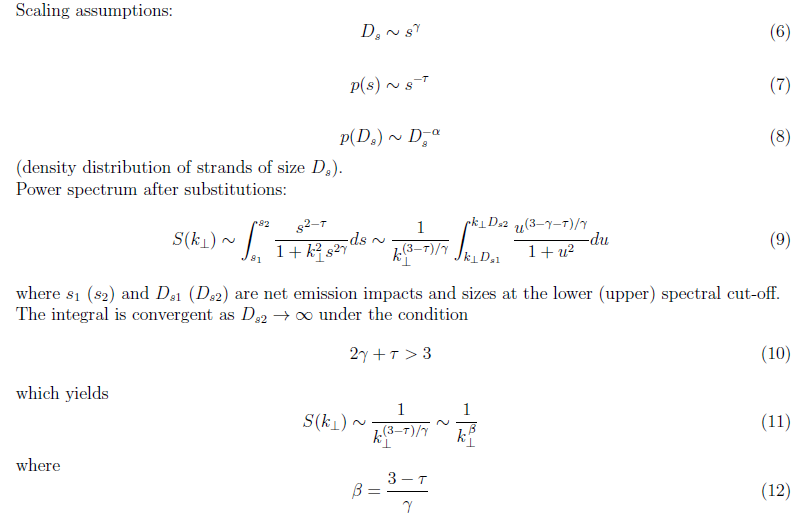 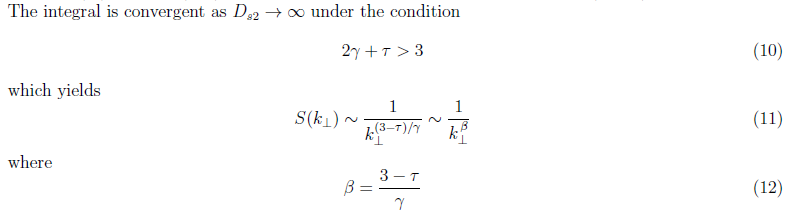 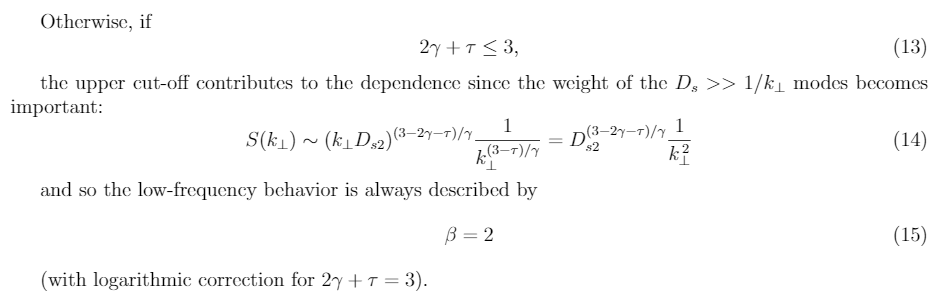 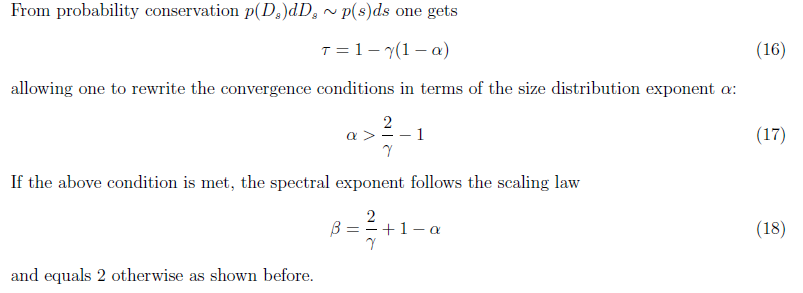 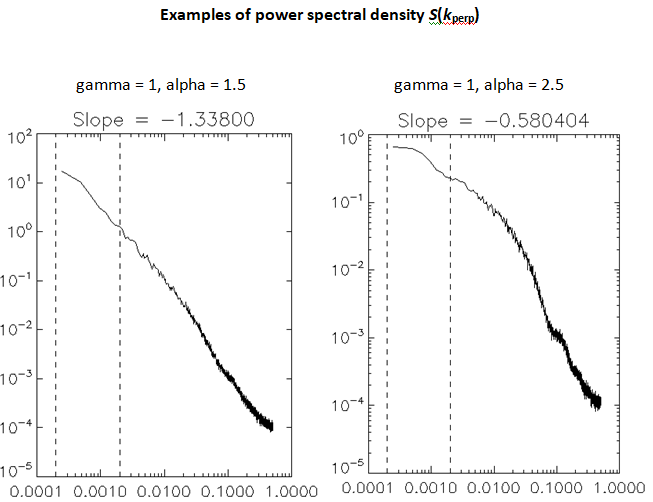 Np = 100*10000LL ; number of strands
T_range = [10.0,5000.0] ; min and max strand size
Nt = 100*4096LL + 2*T_range[1] ; length of resulting 1D array
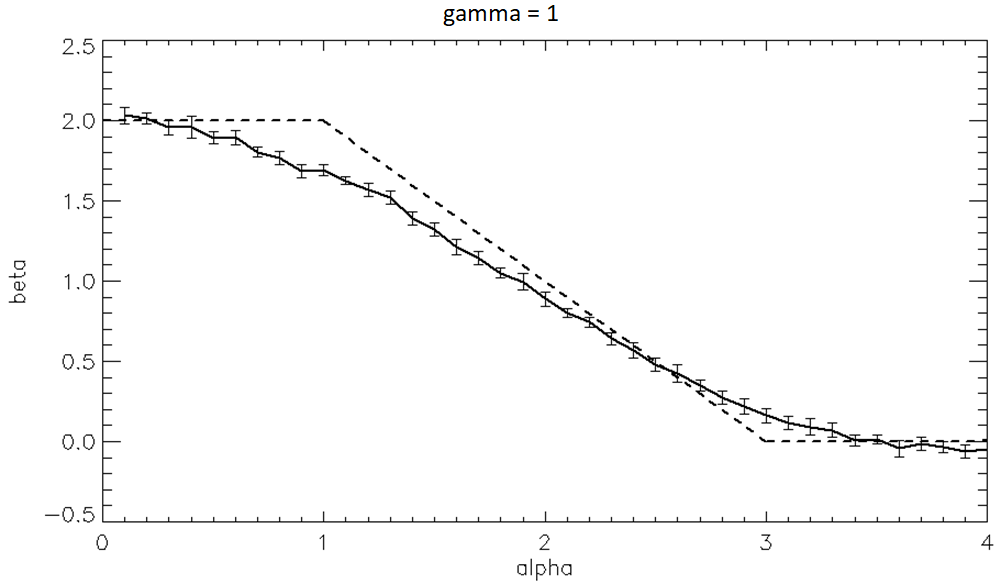 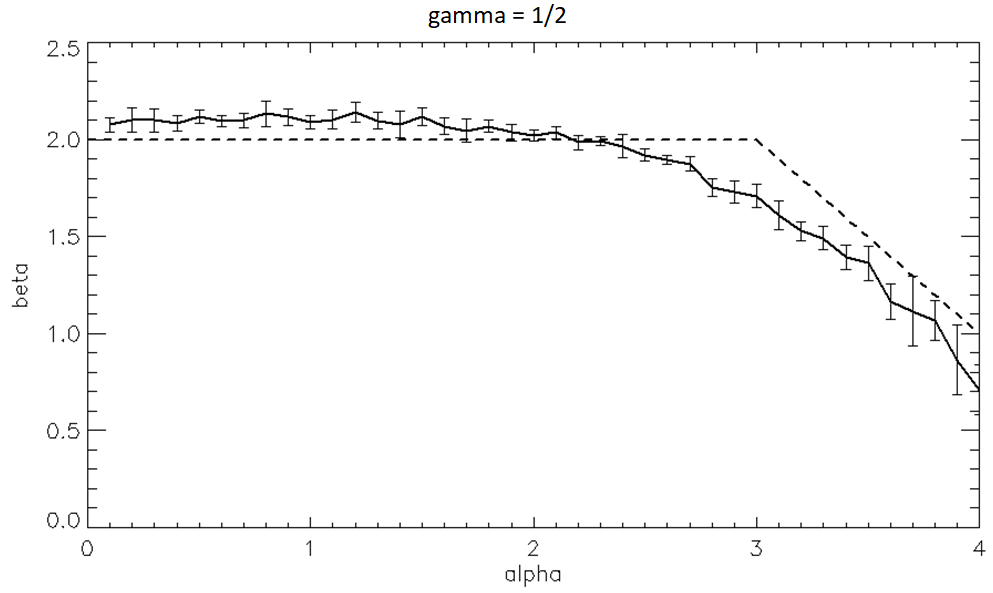 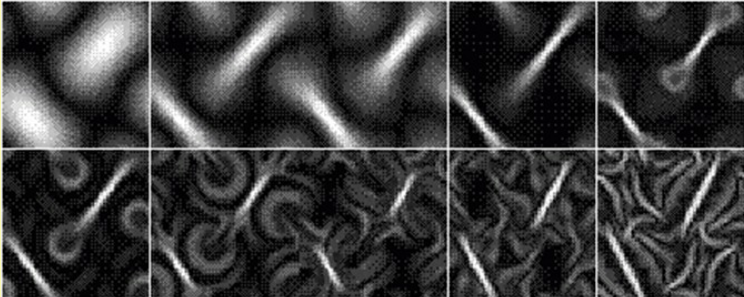 Glasgaard: braiding -> current sheets glow -> turbulent reconnection
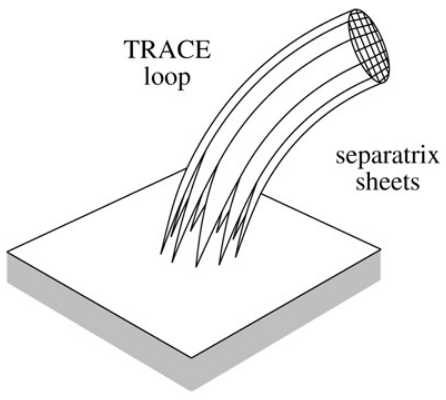 d = 2,  ne ~ const
For 1D cuts D ~ s
 gamma = 1 ?
(from E. Priest’s talk)